Škola za medicinske sestre VinogradskaZdravstvena njega kirurškoga bolesnika opća
Opća poslijeoperacijska zdravstvena njega bolesnika
Parotitis-postoperativni


                      Josip Božić mag.med.tech.
Ishodi:
1. Opisati i objasniti svrhu sestrinske skrbi u poslijeoperacijskom tijeku.
2. Opisati i objasniti i primijeniti sestrinske intervencije u zbrinjavanju bolesnika nakon operacije:
Pripremi bolesničke sobe
Prijem bolesnika nakon operacije
Promatranje/kontrolu,mjerenje, bilježenje(vanjski izgled,vitalni znakovi, stanjesvijesti, izlučine, zavoj, drenaža, primjenaterapije)
Primjenu propisane terapije
Pasivne vježbe
Osobnu higijenu.
3. Nabrojiti i objasniti poslije operacijske poteškoće.
4. Opisati i objasniti zadaće sestre u zbrinjavanju bolesnika s bolom
5. Opisati i objasniti zadaće sestre u zbrinjavanju bolesnika s mučninom i povraćanjem.
  6. Opisati i objasniti zadaće sestre u zbrinjavanju bolesnika s žeđi.
  7. Opisati i objasniti zadaće sestre u zbrinjavanju bolesnika sa štucavicom.
  8. Opisati i objasniti zadaće sestre u zbrinjavanju bolesnika s poteškočama uvjetovanim vjetrovima      i stolicom.
  9. Opisati, objasniti i primijeniti uvođenje rektalne sonde(Darmrohr).
10. Opisati i objasniti zadaće sestre u zbrinjavanju bolesnika s poteškočama vezanim za mokrenje .
11. Opisati i objasniti poslijeoperacijski šok.
12. Opisati  i objasniti hipovolemijski šok.
13. Opisati i objasniti zadaće sestre u bolesnika u hipovolemijskom šoku.
14.  Nabrojati, opisati i objasniti sestrinske intervencije u zbrinjavanju bolesnika u šoku.
15. Opisati i objasniti zadaće sestre u sorečavanju operacijskog šoka.
ŽLIJEZDE   SLINOVNICE
Slinovnice su žlijezde koje proizvode slinu, a smještene su oko usne šupljine i ždrijela, to jest pridružene početnom dijelu probavnog sustava. 
Slina se u malim količinama trajno izlučuje u usnu šupljinu, osiguravajući joj vlažnost, a u većim količinama kad jedemo, što pomaže omekšavanju hrane, čime počinje proces probave.
Postoje tri para velikih žlijezda slinovnica i puno malih slinovnica povezanih sa sluznicom usne šupljine.
DOUŠNA ŽLIJEZDA 							    lat.  glandula parotis
parotidna žlijezda (lijeva i desna) - nalazi se ispod i ispred uške, a parotidni kanal odvodi slinu u usta s unutarnje strane obraza, nasuprot gornjih zubi
submandibularna žlijezda (lijeva i desna) - nalazi se ispod dna usne šupljine, tik ispod donje čeljusti, a slina se izlučuje putem izvodnog kanala u dnu usne šupljine
sublingvalna žlijezda (lijeva i desna) - nalazi se ispod jezika i drenira se kroz izvodne kanale na dnu usne šupljine.
PAROTITIS/UPALA  PAROTIDNE  ŽLIJEZDE
Do poremećaja u radu žlijezda slinovnica i pojave kliničkih simptoma nakon kirurškog zahvata
opstrukcija  izvodnih kanala i istjecanja sline,
stvaranje naslaga
 upala, infekcija bakterijama ,virusima i gljivicama
SIMPTOMI PAROTITISA
Bol
Oteklina
Crvenilo u području parotidnih žlijezda
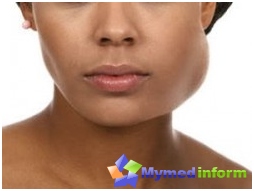 PREVENCIJA PAROTITISA
Poticanjem bolesnika  na provođenje  redovite njege usne šupljine
Vlaženje usne šupljine
Poticati rad žlijezda slinovnica(masaža)
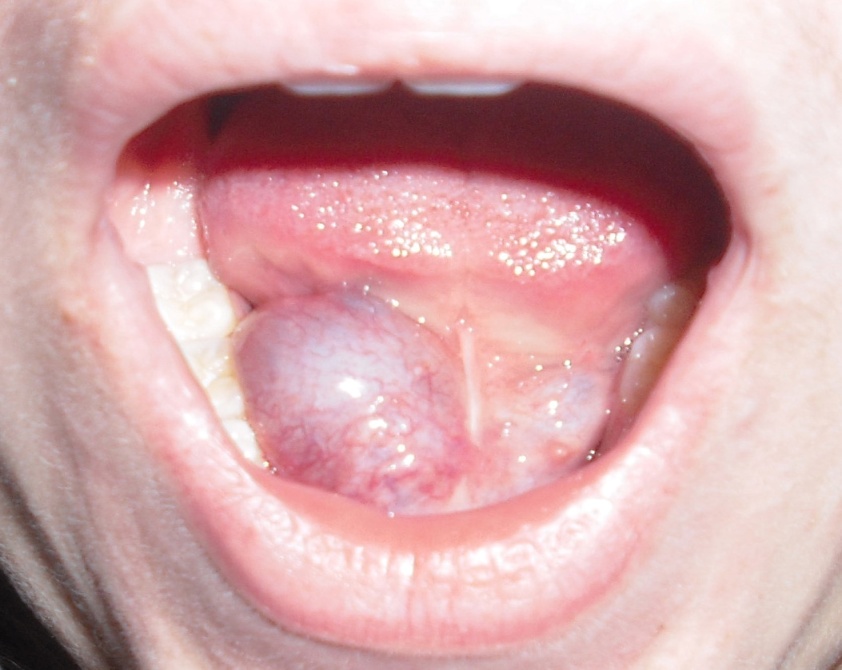 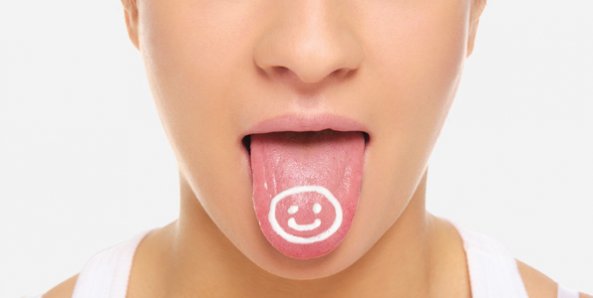 INTERVENCIJE MEDICINSKE SESTRE
POTICATI I PROVODITI 

Što ranije uzimanje hrane (NE vruće ili hladno)
Pranje zubiju i usne šupljine
Pranje umjetnog zubala 
Ispiranje usne šupljine više puta tijekom dana
Premazivati usnice parafinskim uljem ili glicerinom
INTERVENCIJE MEDICINSKE SESTRE
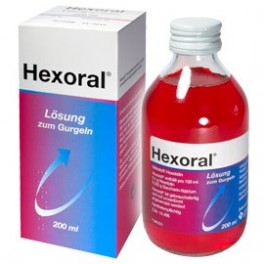 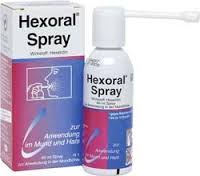 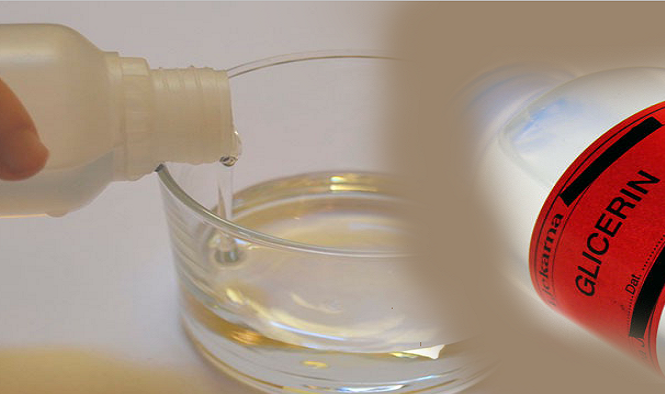 INTERVENCIJE MEDICINSKE SESTRE
Pravilno planiranom  zdravstvenom njegom i redovnim održavanjem oralne higijene
Prije operacije
Nakon operacije
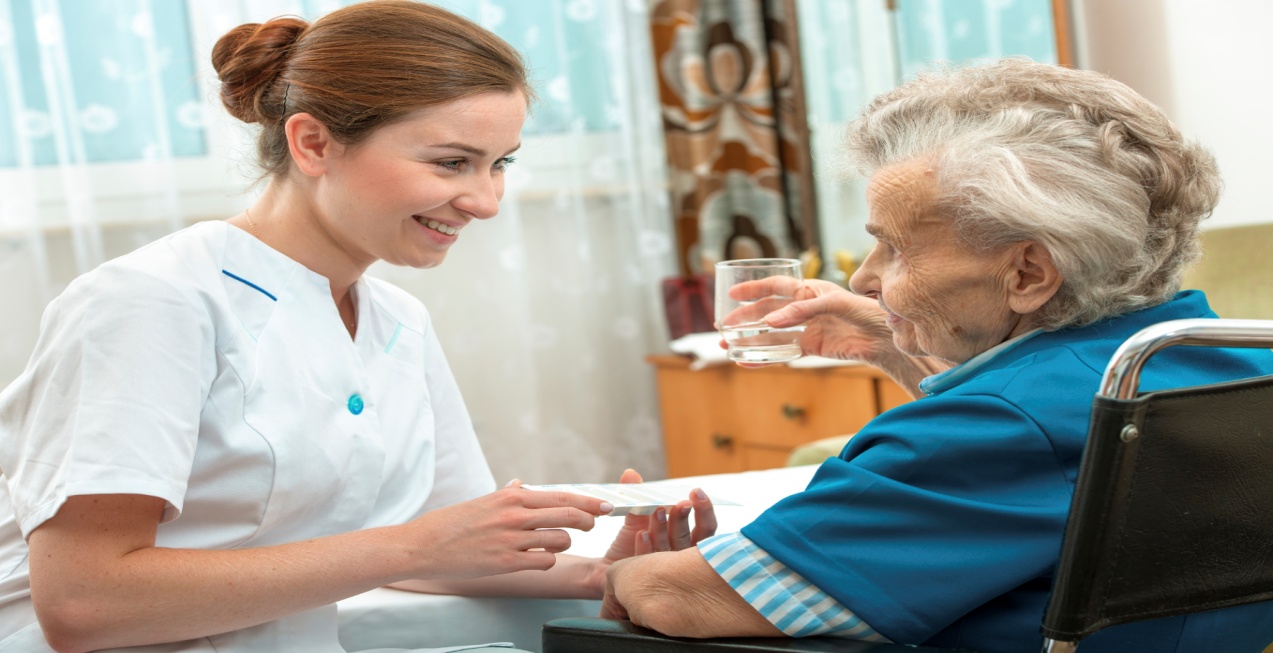